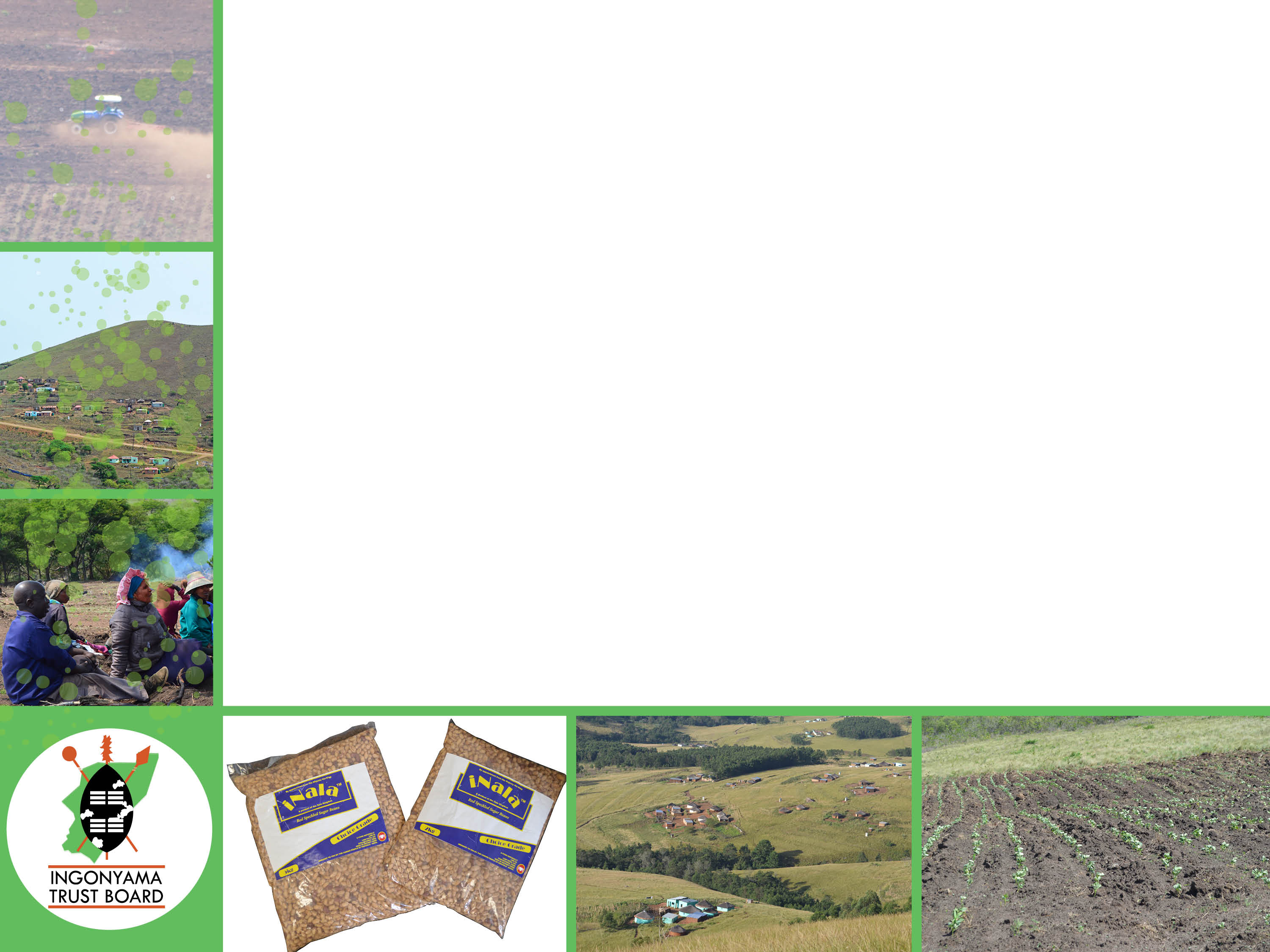 INGONYAMA TRUST BOARD’S 4th QUARTER PERFORMANCE AND FINANCIAL REPORT: 2016 – 2017 FINANCIAL YEAR
PRESENTATION TO THE PARLIAMENT PORTFOLIO COMMITTEE ON RURAL DEVELOPMENT AND LAND REFORM
DATE : 27 JUNE 2017
<number>
17/06/28
CONTENTS
Introduction
Overall Programme Performance
Programme 1 : Administration
Programme 2 : Land Management
Programme 3 : Rural Development
Programme 4 : Traditional Council Support
Overall Financial Performance
Conclusion
<number>
17/06/28
INTRODUCTION
The presentation covers the organisational programme performance in line with the four (4) programmes of the Ingonyama Trust Board
Performance recorded during the period under review is compared against targets set in the 2016 – 2017 Annual Performance Plan (APP)
<number>
17/06/28
PROGRAMME PERFORMANCE
<number>
17/06/28
PROGRAMME 1 : ADMINISTRATION
<number>
17/06/28
PROGRAMME 1 : ADMINISTRATION (contd)
<number>
17/06/28
PROGRAMME 1 : ADMINISTRATION (contd)
<number>
17/06/28
PROGRAMME 2 : LAND MANAGEMENT
<number>
17/06/28
PROGRAMME 3 : RURAL DEVELOPMENT
<number>
17/06/28
PROGRAMME 4 : TRADITIONAL COUNCIL SUPPORT
<number>
17/06/28
FINANCIAL PERFORMANCE
<number>
17/06/28
4th QUARTER EXPENDITURE 2016/2017
EXPENDITURE PER PROGRAMME
<number>
17/06/28
Comparative expenditure per programme – Quarter 4
<number>
17/06/28
4th  QUARTER EXPENDITURE 2016/2017
EXPENDITURE PER ECONOMIC CLASSIFICATION
<number>
17/06/28
NOTES ON EXPENDITURE
The total expenditure for Quarter 4  amounted to R 19.07 m .

34.44  % of the 4th quarter  budget  was spent in Quarter  4 (including capital expenditure)

115 .33  % of the compensation of employees 4th quarter budget was utilised in the 4th  quarter.

37 .93 % of the total goods and services 4th quarter  budget was utilised in the 4th  quarter.

100 % of the total transfer payment received from the department was utilised for the year ending 31 March 2017.
<number>
17/06/28
Notes on Ingonyama Trust expenditure
Capital expenditure is paid for by the Ingonyama Trust.
The savings in the 4th quarter   for goods and services is mainly due to under-spending of the office accommodation /capital Budget. 

Capital expenditure comprised of 
Furniture and Equipment – R 31 436.67
Computer equipment – R 18 851.01
Improvements to building – R 434 029.71
<number>
17/06/28
Comparative expenditure per Economic classification Quarter 4
<number>
17/06/28
Schedule of goods and services
<number>
17/06/28
Schedule of goods and services (contd)
<number>
17/06/28
SCHEDULE OF REVENUE
<number>
17/06/28
NOTES ON 4th QUARTER INCOME
The total revenue generated for quarter 4 amounted to R14.1 million  (excluding transfer payments). 
 Transfer payment amounting to R1 208 253.00 was received and fully utilised in the fourth quarter.
Total income including transfer payments amounted to R15.3 million.
<number>
17/06/28
GRAPHICAL PRESENTATION OF ACTUAL INCOME
<number>
17/06/28
Thank You
<number>
17/06/28